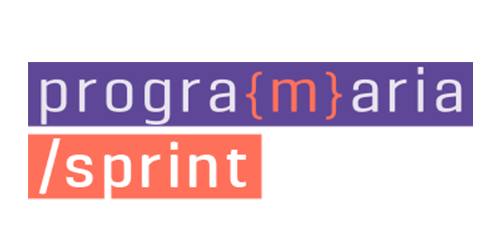 Workshop Sprint de Dados - PrograMaria
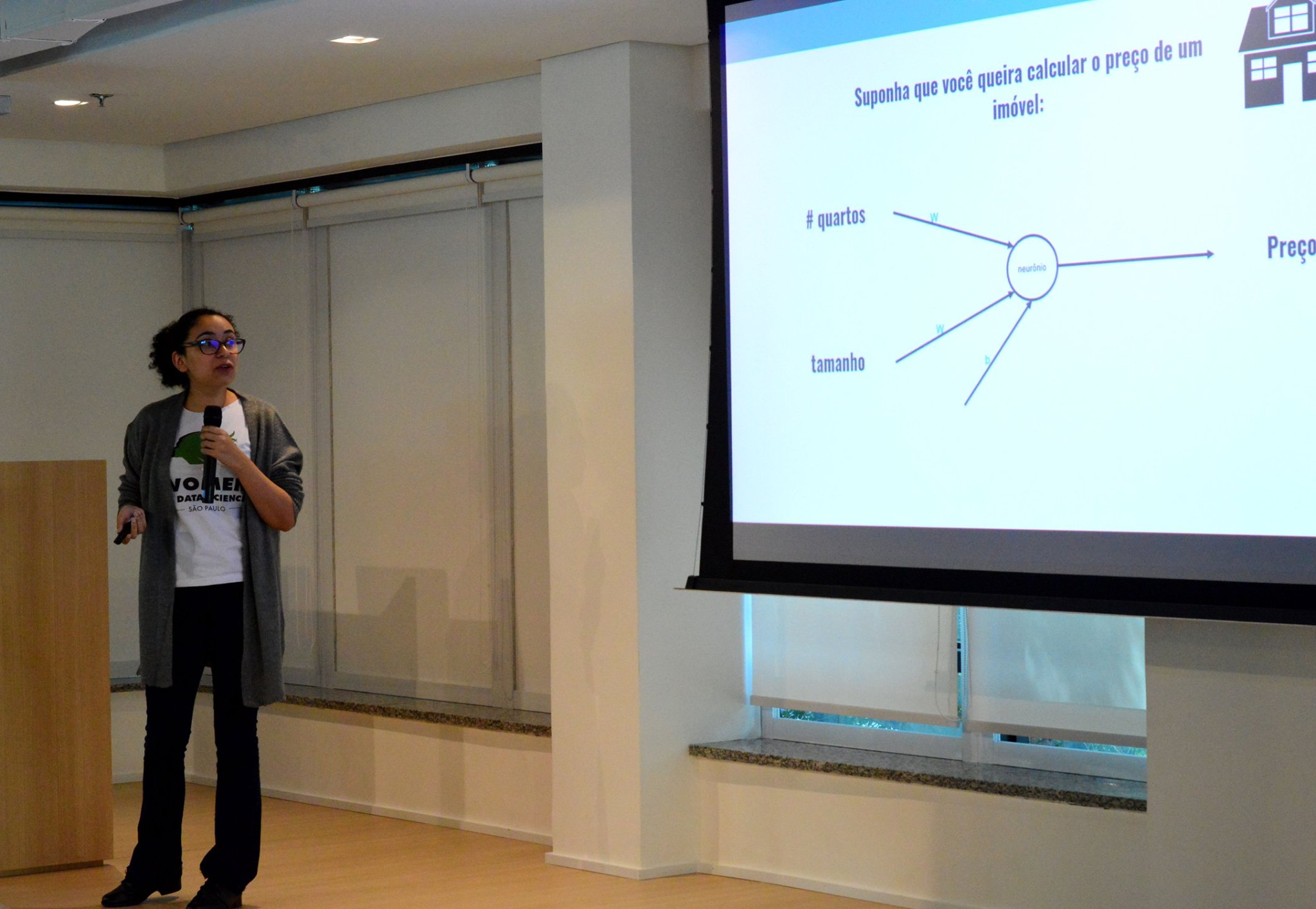 Jéssica dos Santos
Co-criadora da comunidade Mulheres em IA - MIA

Head de Dados na NeuralMed



@j3ssicaSant0s

linkedin.com/in/jessica-santos-oliveira
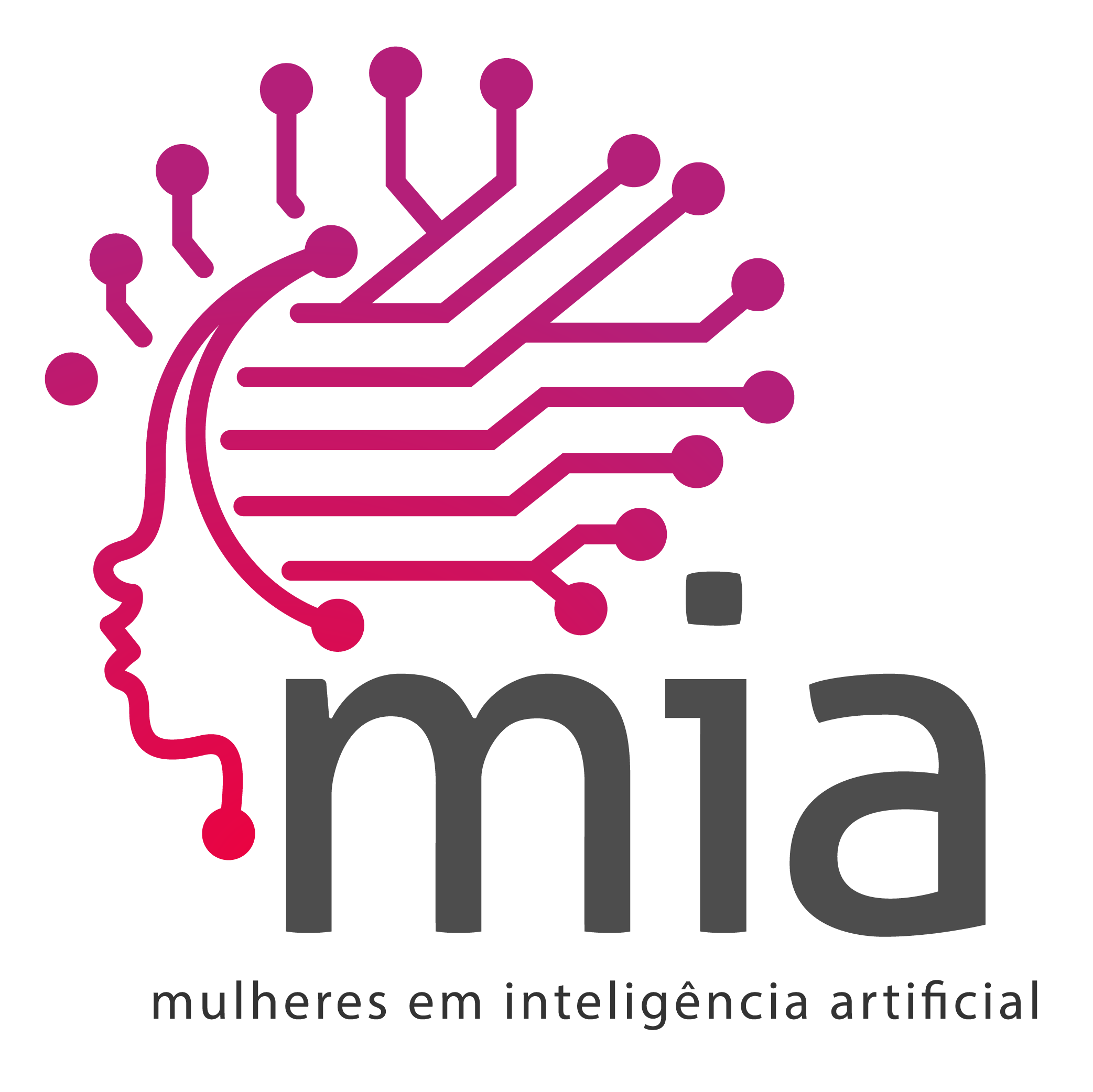 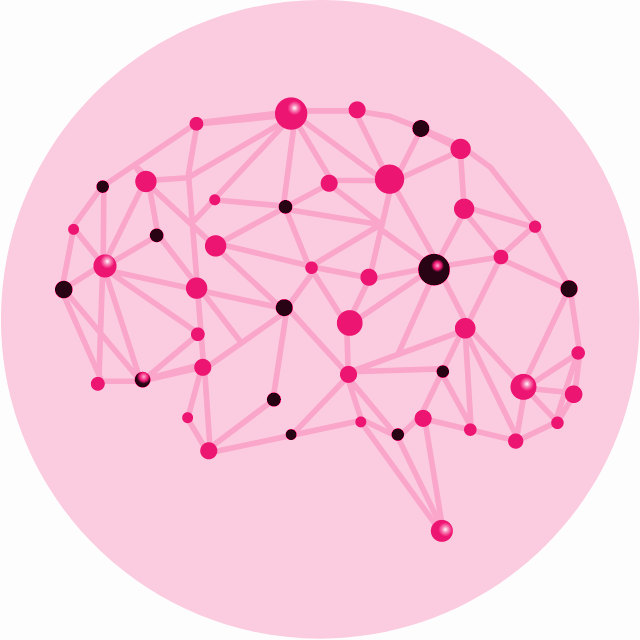 Deep Learning
‹#›
Redes Neurais
Queremos fazer um algoritmo para prever preços de aluguel de aptos:

Temos 3 aptos de exemplo e 2 variáveis: # quartos e m2
A: 2 quartos, 60m2 = custa 1400
B: 2 quartos, 40m2 = custa 1000
C: 1 quarto, 60m2 = custa 1300
Health
‹#›
Redes Neurais
Queremos fazer um algoritmo para prever preços de aluguel de aptos:

Temos 3 aptos de exemplo e 2 variáveis: # quartos e m2
A: 2         + 6      = 14
B: 2         + 4      = 10
C: 1         + 6      = 13

					2         + 5      = ?
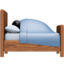 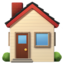 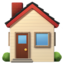 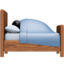 Health
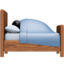 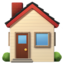 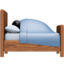 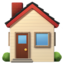 ‹#›
Redes Neurais
Queremos fazer um algoritmo para prever preços de aluguel de aptos:

Temos 3 aptos de exemplo e 2 variáveis: # quartos e m2
A: 2         + 6      = 14
B: 2         + 4      = 10
C: 1         + 6      = 13

					2         + 5      = 12
					= 1               = 2
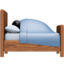 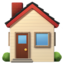 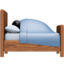 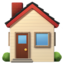 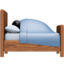 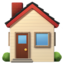 Health
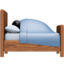 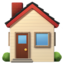 ‹#›
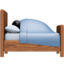 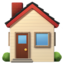 O que é uma Rede Neural?
Uma rede neural simples pode ser comparada a uma função de regressão linear. Como exemplo, se quisermos predizer o valor de uma casa baseado no tamanho e no número de quartos da mesma, pode-se construir uma rede neural simples com apenas um neurônio, que recebe tamanho e # quartos como entrada, computa através de uma função linear e retorna como output o preço:
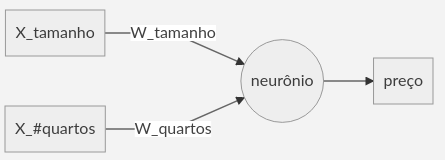 ‹#›
O que é uma Rede Neural?
Uma rede mais complexa seria como o exemplo abaixo adicionando mais valores de entrada e neurônios na camada intermediária (chamada de hidden Layer ou camada oculta):
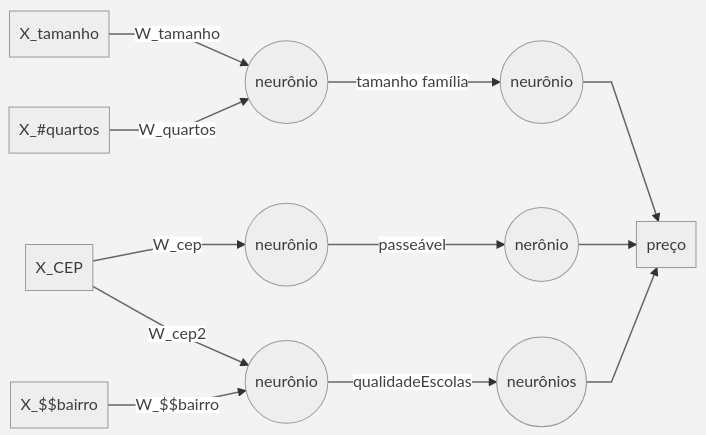 ‹#›
O que é uma Rede Neural?
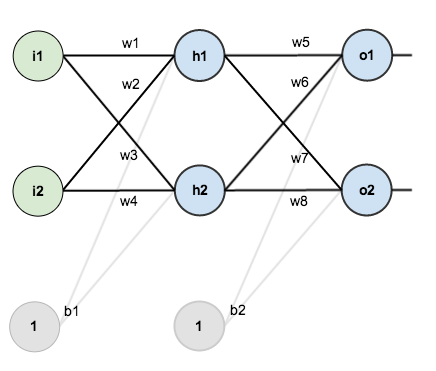 Na prática precisamos apenas definir as variáveis de entrada (X) e dizer qual a saída para cada exemplo. Todos os neurônios de entrada são ligados aos neurônios da camada oculta. A relação entre as variáveis, ou seja, os pesos, é o que a rede vai aprender.
‹#›
O que é uma Rede Neural?
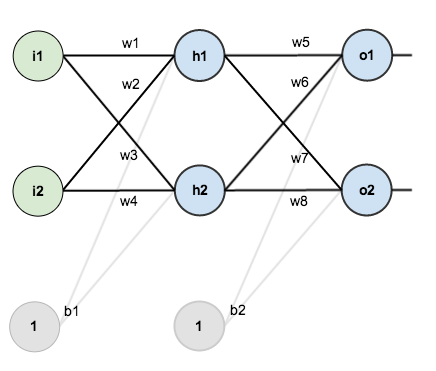 Nessa figura temos 2 neurônios na camada de entrada (2 variáveis de entrada), 2 na camada oculta e 2 na camada de saída (2 classes como resultado). Essa rede irá aprender 8 pesos (w*) e 4 bias (b*)
‹#›
“As Redes Neurais Artificiais são baseadas na biologia, tendo como unidade principal o neurônio artificial, que simula o comportamento do neurônio biológico. No modelo computacional de um neurônio, os sinais interagem entre os neurônios, de acordo com o peso dado à relação entre eles (ou seja, cada aresta ligando um neurônio ao outro possui um peso w). A ideia é que os pesos sejam aprendidos e controlem a força de influência de um neurônio em outro. Essa interação é modelada por uma função, que geralmente assume a forma de uma soma ponderada.”
‹#›
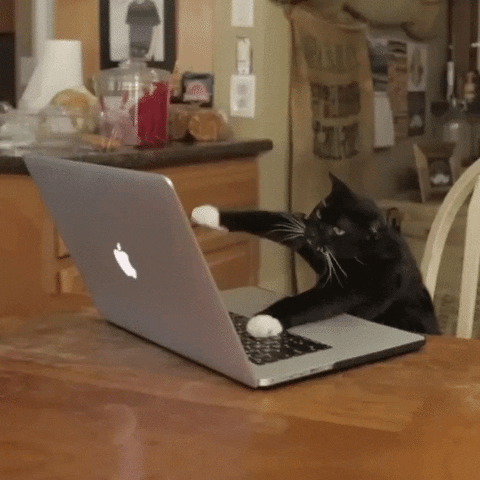 Vamos à prática - Construindo o modelo:
<Notebook>
‹#›
Função de Ativação
Em cada neurônio da rede há uma função de ativação, que decide se o neurônio deve ser ativado, e transmitir informações para a próxima camada.
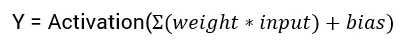 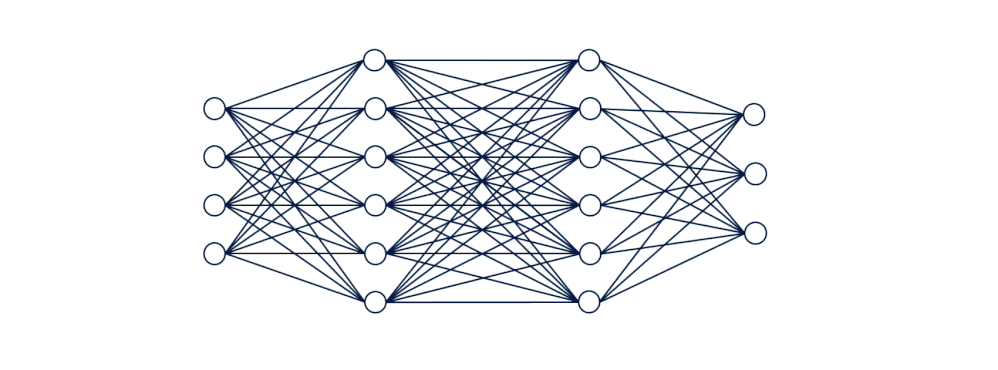 ‹#›
Função de Ativação
A função mais comum nas camadas intermediárias é a ReLU
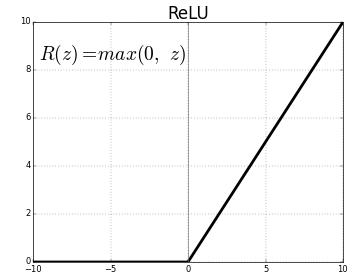 Basicamente o neurônio é ativado se for maior do que 0. Há também a elu que aplica uma exponencial nos valores negativos
‹#›
Função de Ativação
Na camada de saída a rede precisa nos retornar a probabilidade.
Por ser uma probabilidade (de 0 a 1), nós usamos a função sigmoid:
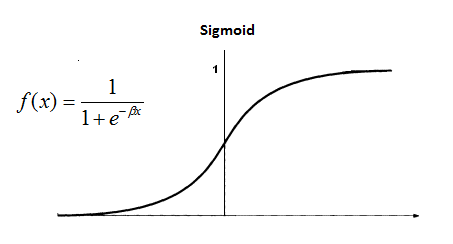 Há também a softmax, usada na camada de output para problemas de multiclasse, a soma das probabilidades de todas as classes dará 1.
‹#›
Função de Ativação
Observações:

1- Modelos regressivos não possuem função de ativação na camada de saída

2 - Essas funções são as mais comuns e mais utilizadas, porém existem outras e outras podem ser criadas
Mais funções de ativação disponíveis no Keras: https://keras.io/activations/ 
Explicações extras: http://deeplearningbook.com.br/funcao-de-ativacao/
‹#›
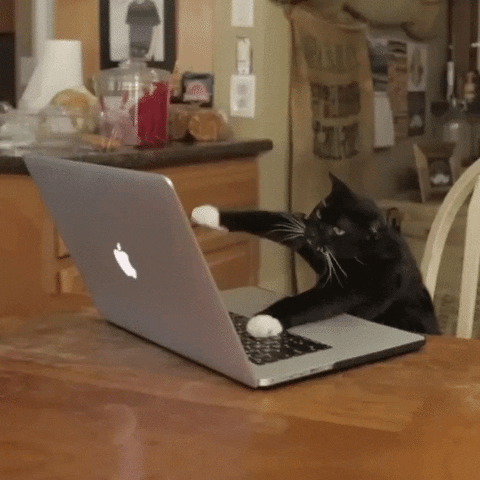 Vamos à prática - Construindo o modelo:
<Notebook>
‹#›
Aprendizado da Rede:
Para aprender os parâmetros w e b é preciso uma função de custo. Primeiro, vamos definir uma função de perda ou Loss Function de modo que quanto mais próximo da resposta certa, menor seja o valor dessa função:



Se uma instância tem label 1, então  (1−𝑦)  é  0 , deixando apenas o lado esquerdo da equação. Pra que ele seja o menor possível,  𝑦̂  precisa ser o maior possível, no caso o mais próximo de 1. O oposto também se aplica para quando o label é 0.
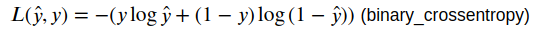 ‹#›
Aprendizado da Rede:
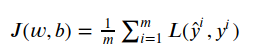 Com isso temos a função de Custo:
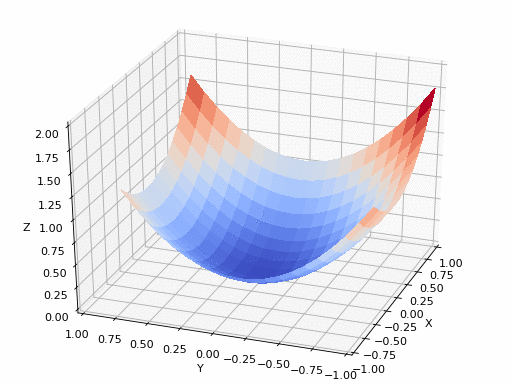 Dado nosso custo, queremos encontrar  𝑤  e  𝑏  que minimize esse custo. Para isso utilizamos o Gradiente Descendente. A função de custo é uma função convexa, como uma bacia, então o que o gradiente faz é ir descendo o mais rápido possível até chegar no fundo da bacia, no menor ponto, independente do ponto inicial.
‹#›
Aprendizado da Rede:
Para fazer essa "descida", utilizaremos a derivada do custo e uma taxa de aprendizado ou learning rate, da seguinte forma:

A cada iteração do algoritmo temos  , sendo  𝛼  o learning rate.

De modo geral, atualizamos w e b a cada iteração, sendo a velocidade controlada pelo learning rate, até chegarmos no ponto mínimo de custo.
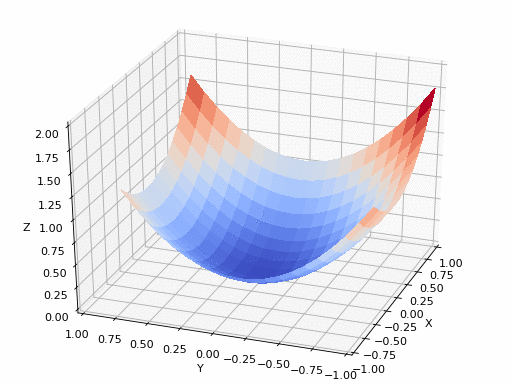 ‹#›
Aprendizado da Rede:
Otimizadores:
SGD: algoritmo de gradient padrão (geralmente utilizado com Momentum: ao invés de usar só o gradiente do passo atual para calcular a direção da curva, olha também para alguns passos anteriores)

Adam: Adam pode ser visto como uma combinação de RMSprop e SGD com momentum. Ele usa os gradientes quadrados para escalar o learning rate (RMSprop) e aproveita o momentum usando a média móvel do gradiente em vez do próprio gradiente.

Mais info: 
https://blog.paperspace.com/intro-to-optimization-in-deep-learning-gradient-descent/
‹#›
Aprendizado da Rede:
Observações:

A função nunca é uma bacia perfeita, está mais para um “vale”. Por isso mais do que o método de otimização é importante prestar atenção no learning rate. Se muito alto é possível ficar preso em um mínimo local, se muito baixo pode ficar muito lento.
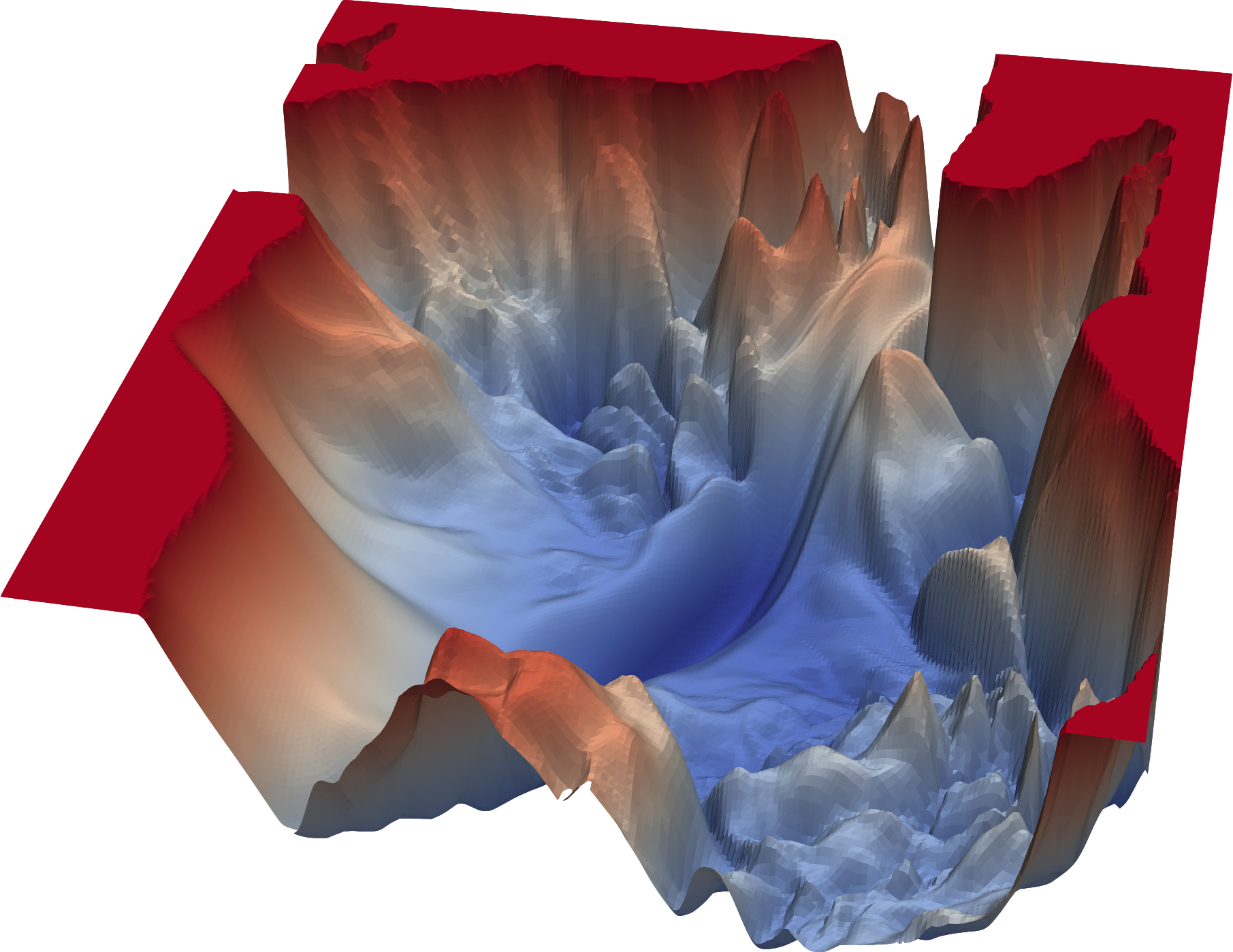 ‹#›
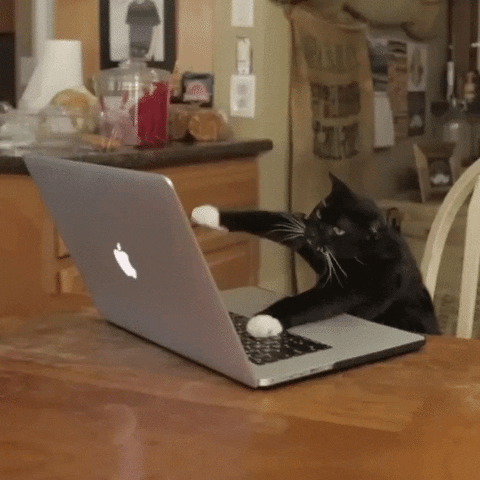 Vamos à prática - Construindo o modelo:
<Notebook>
‹#›
Treinamento:
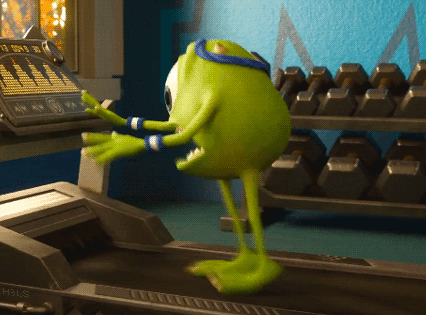 - Número de épocas: Quantas vezes a rede vai passar por todos as instâncias

- Tamanho do batch: Qual o tamanho do bloco que ela vai usar, ou seja, quantas instâncias por vez passarão pela rede
‹#›
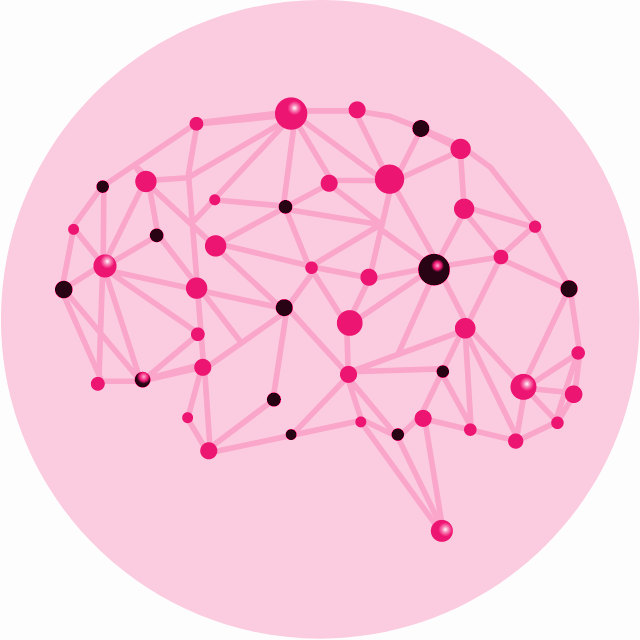 Redes Convolucionais
‹#›
CNN (Convolutional Neural Network):
Redes convolucionais são usadas principalmente para classificação de imagens.
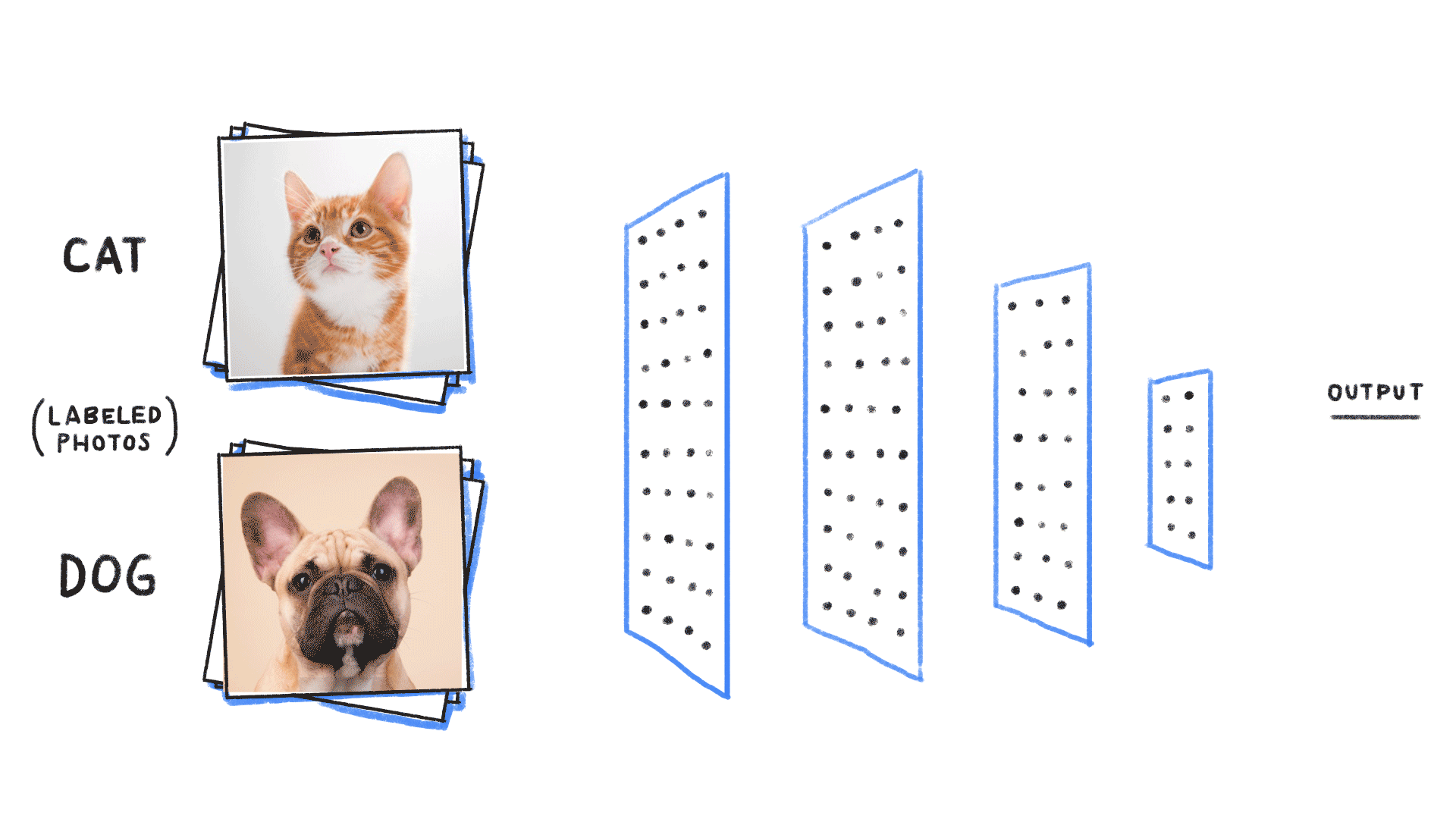 ‹#›
*Imagem
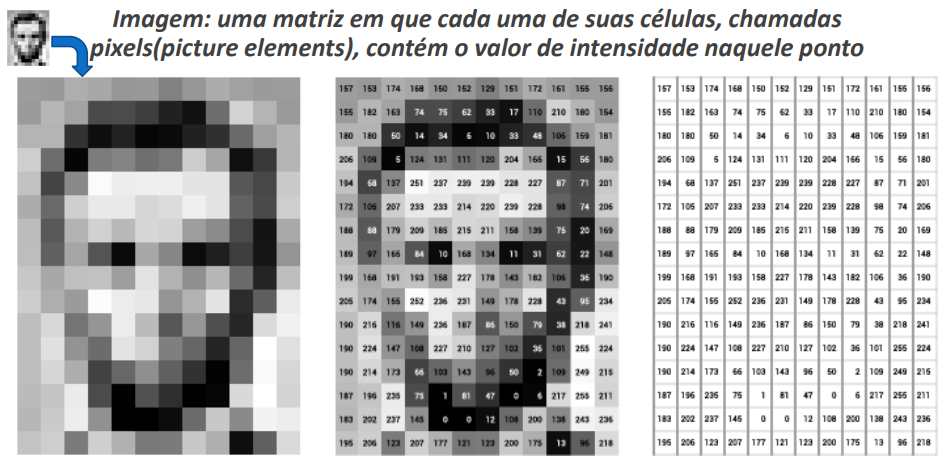 ‹#›
*Imagem
No caso de imagens RGB(Red=vermelho, Green=verde, Blue=azul), existe uma matriz para cada cor (canal).
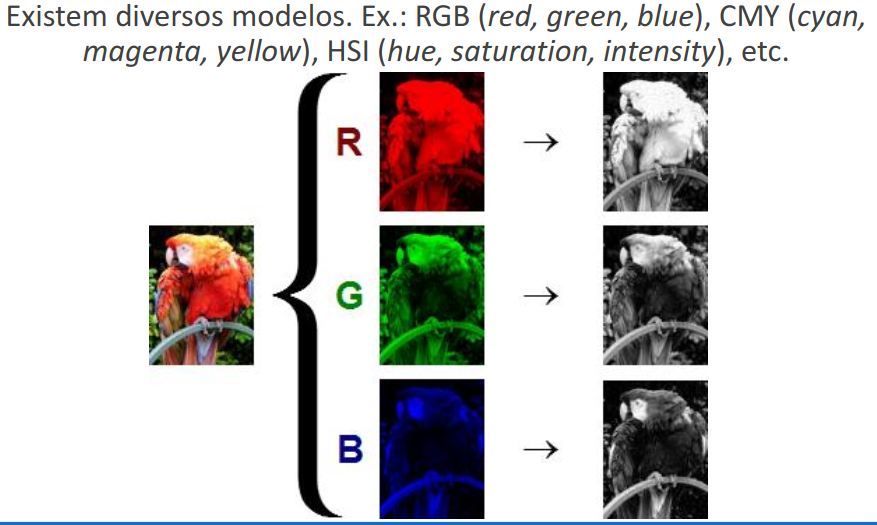 ‹#›
Como elas aprendem:
Filtros convolucionais são usados para extrair features de imagens.
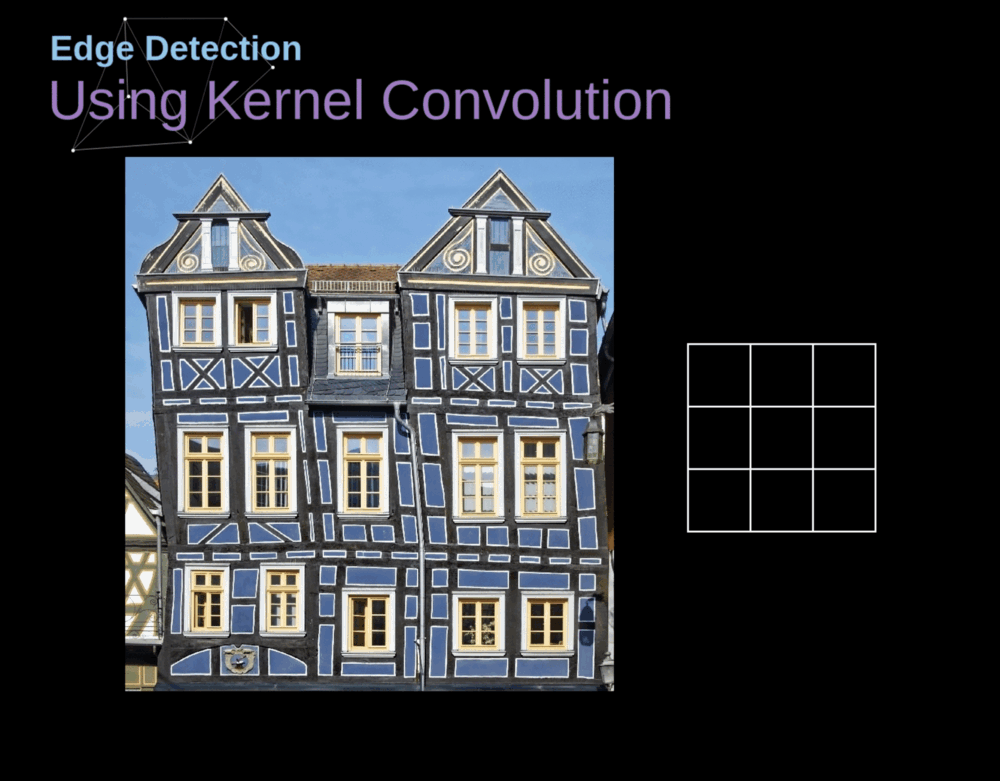 ‹#›
Como elas aprendem:
Nas redes convolucionais esses filtros são aplicados em várias camadas:
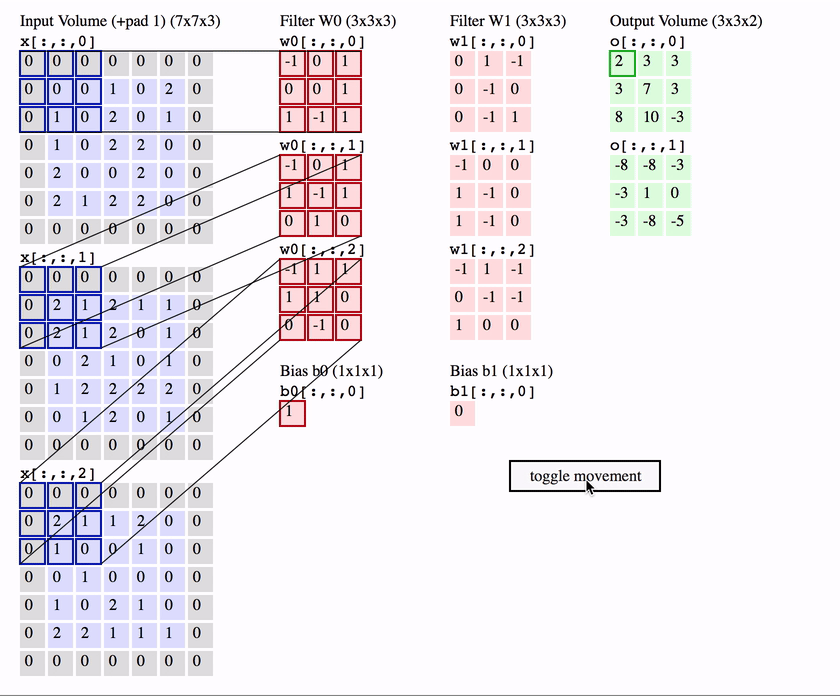 ‹#›
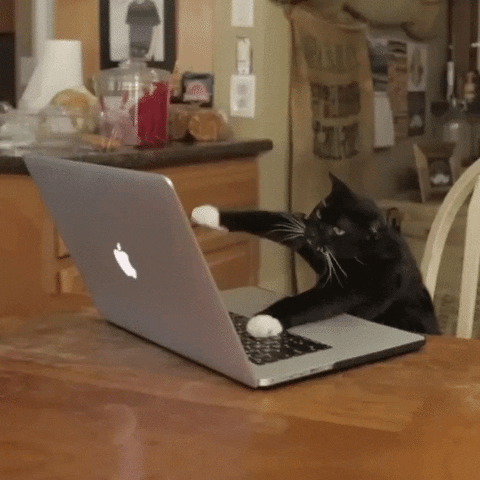 Vamos à prática - Construindo o modelo:
<Notebook>
‹#›
Outras camadas:
MaxPooling: Realiza o downsampling pós convolução
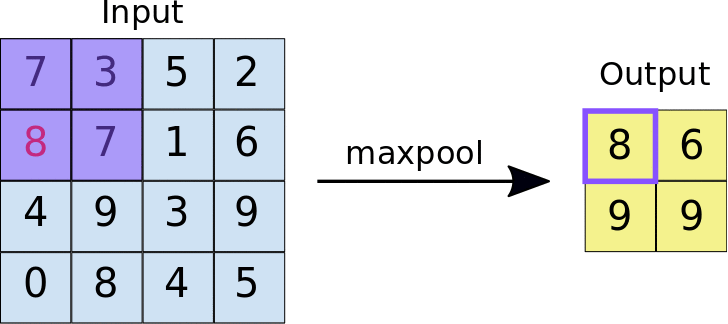 Diminui a quantidade de pixels a serem analisados nas camadas seguintes
‹#›
Outras camadas:
MaxPooling: Realiza o downsampling pós convolução
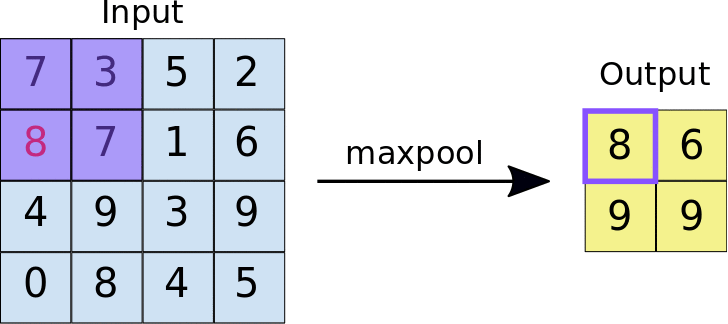 Diminui a quantidade de pixels a serem analisados nas camadas seguintes
‹#›
Outras camadas:
Dropout: Em cada época desativa aleatoriamente um % de neurônios.
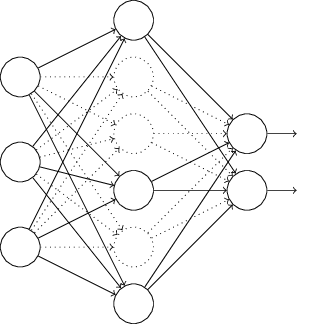 Diminui a chance de Overfitting
‹#›
Outras camadas:
Quando saímos da convolução para ir para uma camada Densa precisamos voltar os valores para 1 Dimensão. Temos 2 possíveis maneiras para isso:
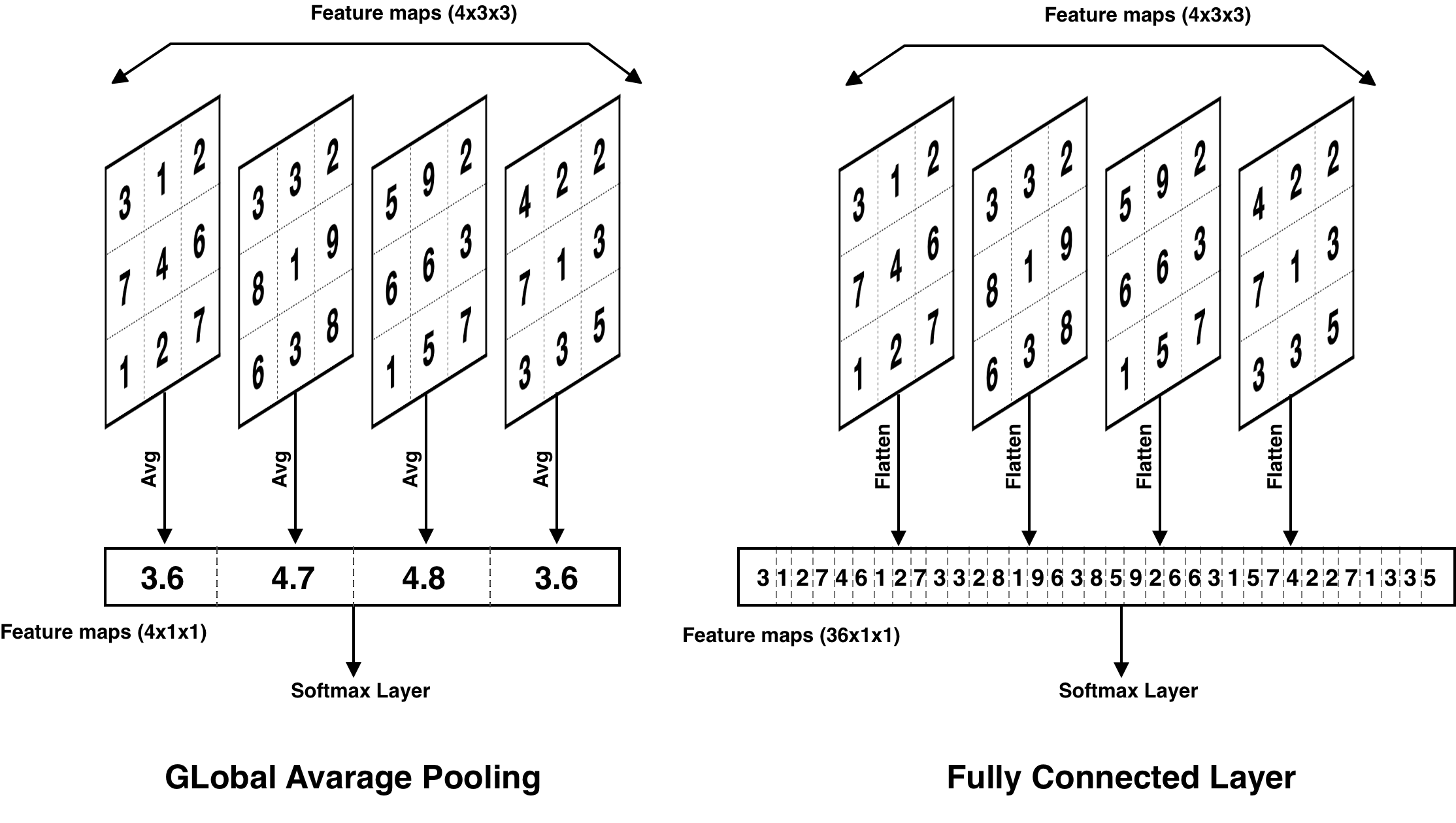 Global Average Pooling: Tiro a média geral de cada “mapa de feature”
Flatten: simplesmente “estico” tudo em uma dimensão
‹#›
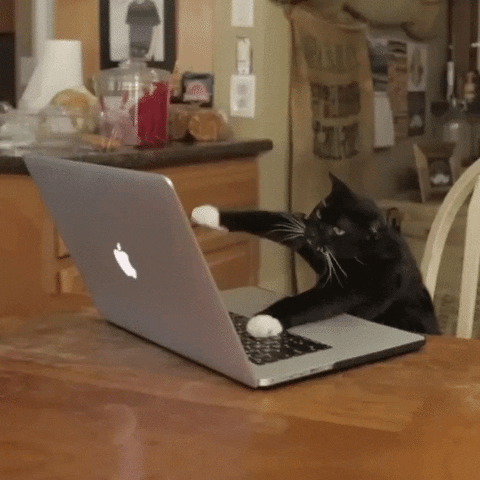 Vamos à prática - Construindo o modelo:
<Notebook>
‹#›
Pré-processing
Tratamento das imagens: É sempre uma boa prática normalizar as imagens. Também podemos adicionar outros tratamentos como: remover bordas, melhorar nitidez da imagem, remover ruídos, etc. (Uma boa biblioteca para ser estudada de processamento de imagens é o opencv)


Image Augmentation: Processo de gerar mais imagens aplicando transformações em cima das originais para diversificar o dataset.
‹#›
Pré-processing
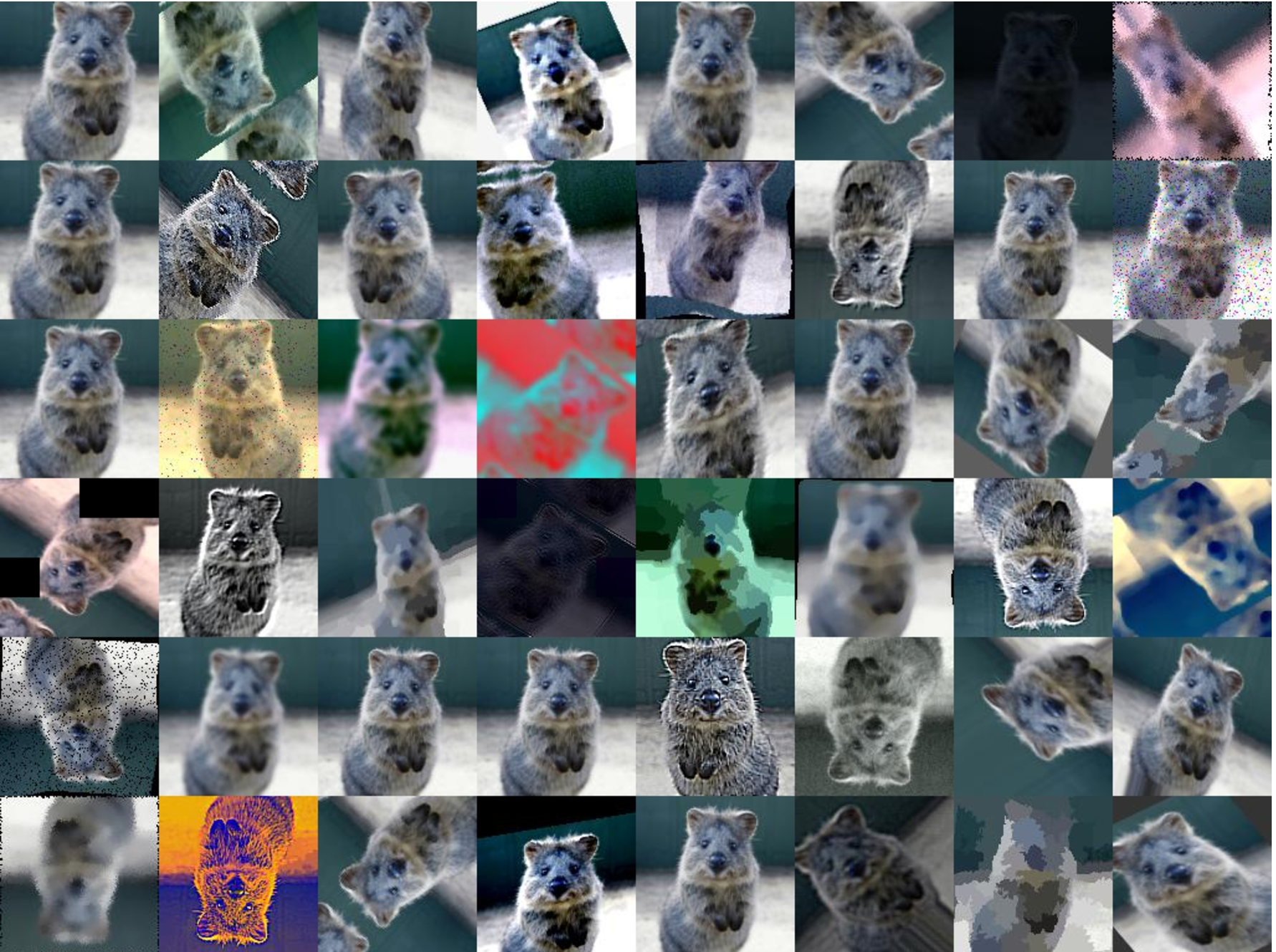 Tratamento das imagens: É sempre uma boa prática normalizar as imagens. Também podemos adicionar outros tratamentos como: remover bordas, melhorar nitidez da imagem, remover ruídos, etc. (Uma boa biblioteca para ser estudada de processamento de imagens é o opencv)


Image Augmentation: Processo de gerar mais imagens aplicando transformações em cima das originais para diversificar o dataset.
‹#›
Treinamento
Generator: para leitura das imagens direto do disco. O image augmentor pode ocorrer aqui. 

Callbacks: funções chamadas durante o treinamento. Podem ser para: alteração do learning rate, parada do treinamento antes do total de épocas, salvar o modelo durante o treinamento, etc.
‹#›
Transfer Learning
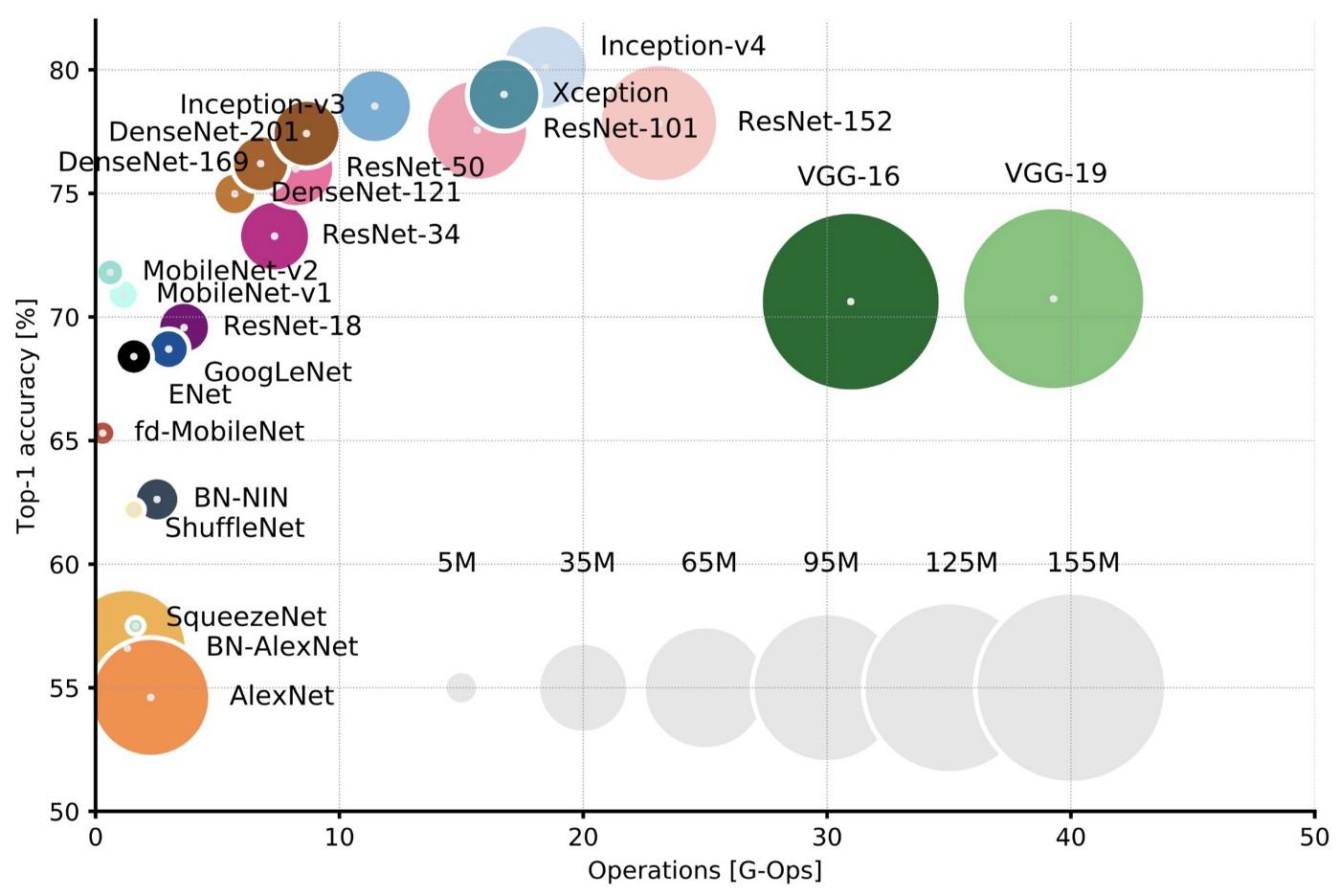 Nem sempre precisamos definir a arquitetura da nossa rede do zero. Para reconhecimento de imagens existem arquiteturas já definidas e pré-treinadas com o Imagenet - um dataset com 1.2 milhões de imagens e 1000 categorias.
‹#›